Муниципальное общеобразовательное учреждение «Пьянковская основная общеобразовательная школа»
Творческий отчёт 
по основным мероприятиям  гражданско-патриотического воспитания в рамках 
месячника защитников Отечества  в МОУ «Пьянковская ООШ»
Отчет подготовила: Шорикова Т.В. заместитель директора по ВР
В течение месячника защитника Отечества в нашей школе прошло  15 мероприятий, в которых приняли  участие  443 человек. Из них:учащиеся – 390учителя – 77родители, жители села - 13
1 февраля 2024 года – открытие месячника, посвященного дню защитника Отечества. https://vk.com/pyankovscayacoolschool?w=wall-179081942_1841
https://vk.com/pyankovscayacoolschool?z=video-179081942_456239309%2F4bc56bb6f40d20967c%2Fpl_wall_-179081942
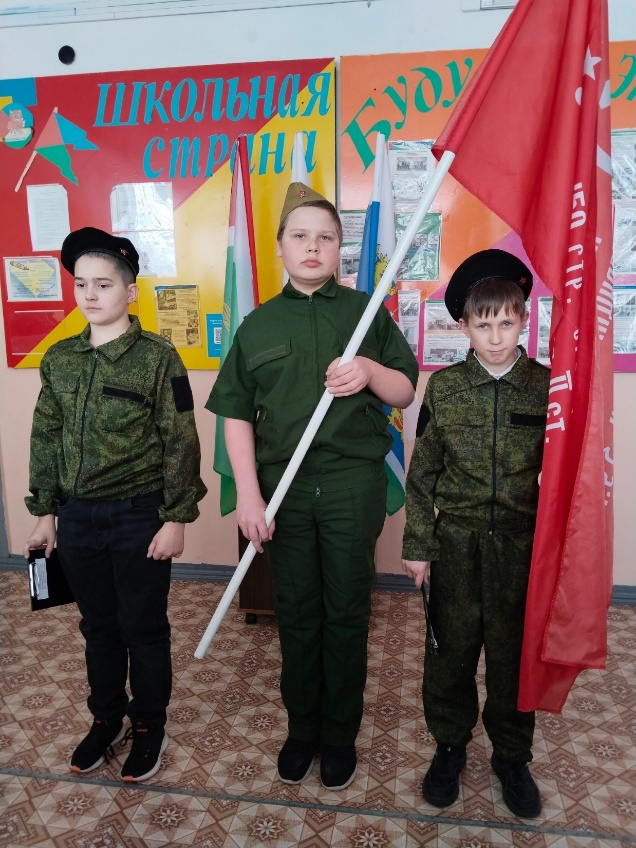 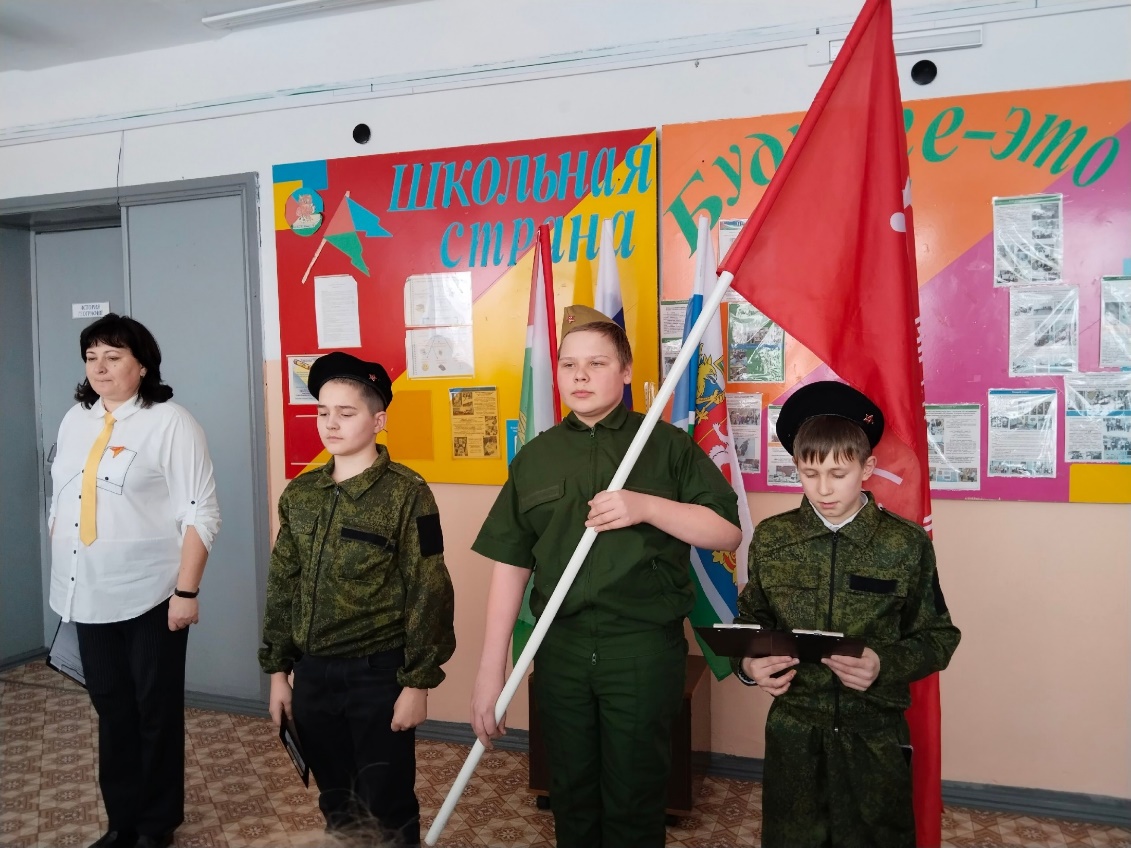 Присутствовало: 52 учащихся
                                14 педагогов
Выставка рисунков и поделок «Военная техника»  
Приняли участие: 31 учащийся
Оформление стенда «Мой дедушка/ папа/ брат – солдат!» Приняли участие: 12 учащихся
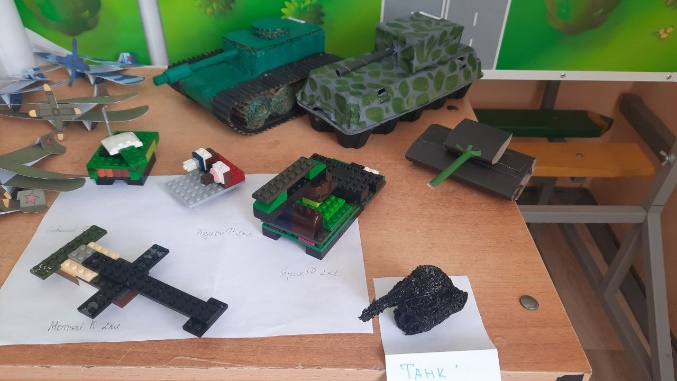 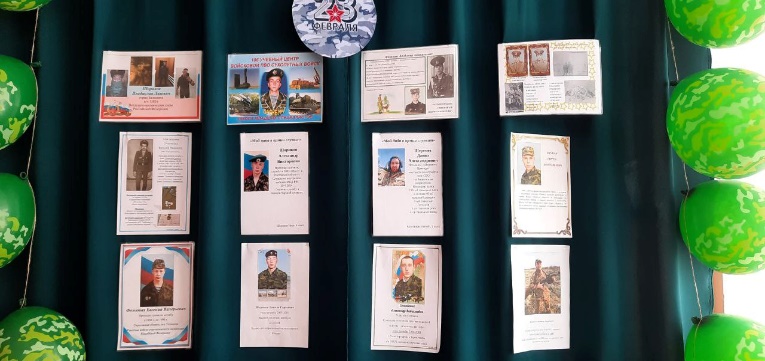 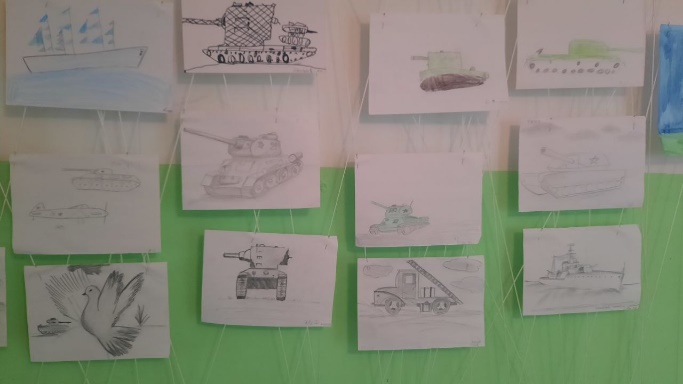 Акция «Письмо солдату»
Приняли участие: 23 учащихся
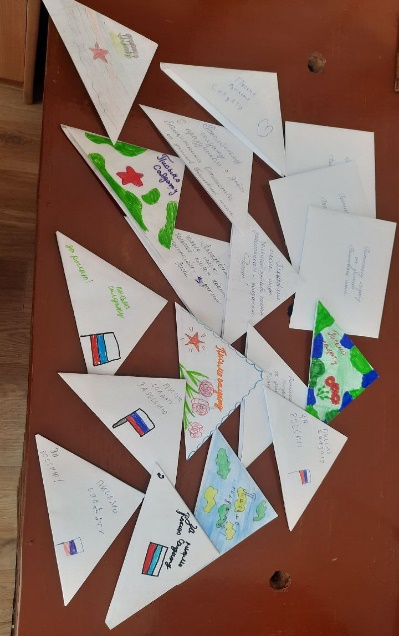 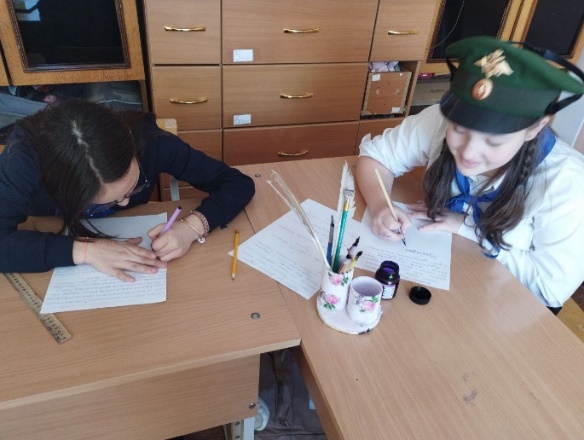 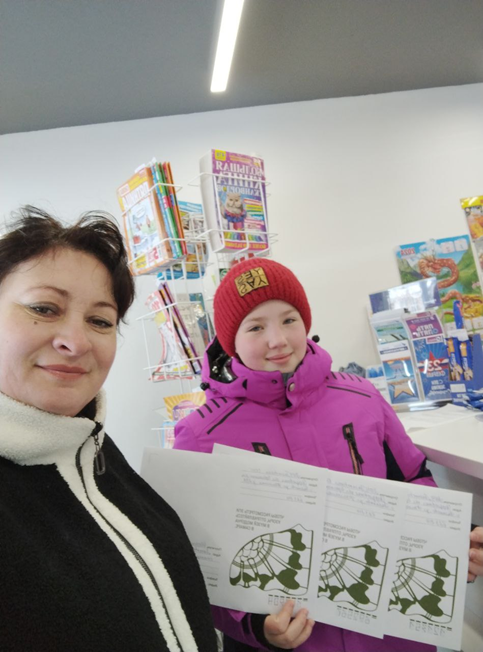 Показ фильма «ДЕВЯТАЕВ» https://vk.com/pyankovscayacoolschool?w=wall-179081942_1870
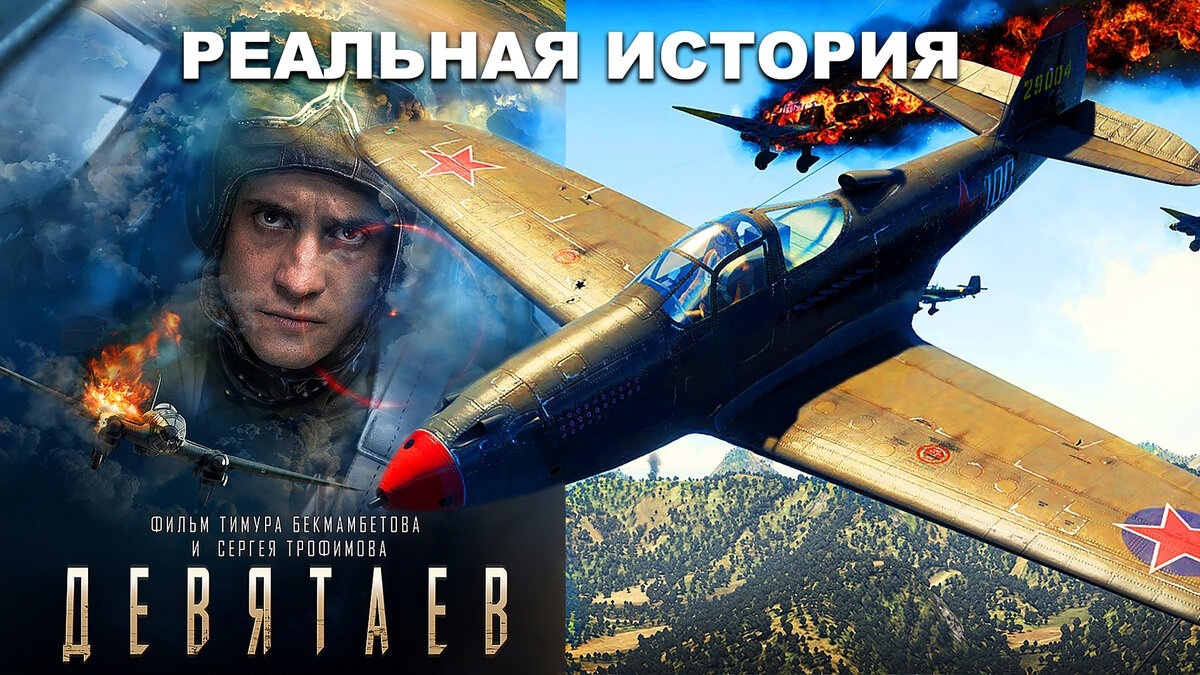 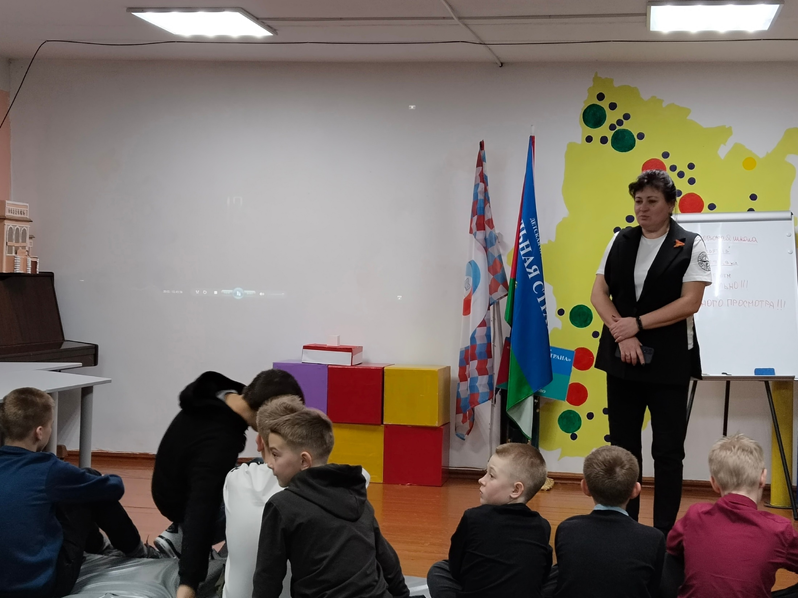 В просмотре приняли участие: 39 учащихся, 6 педагогов
Классная встреча «История одной фотографии»https://vk.com/pyankovscayacoolschool?w=wall-179081942_1902
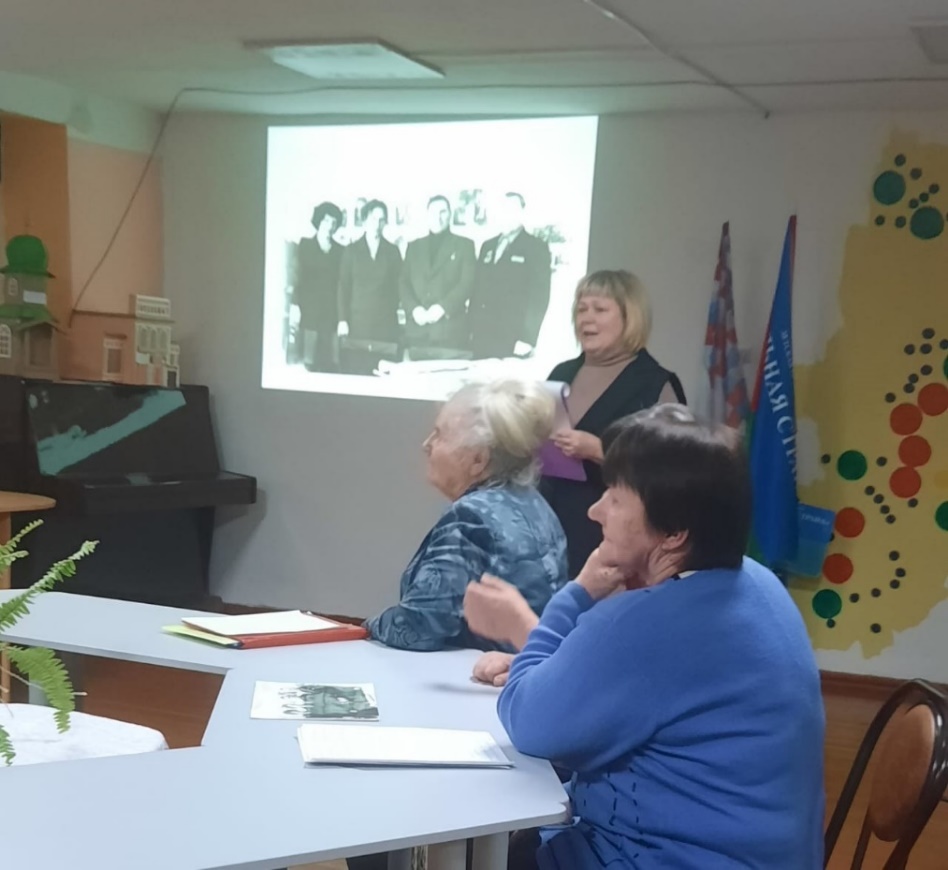 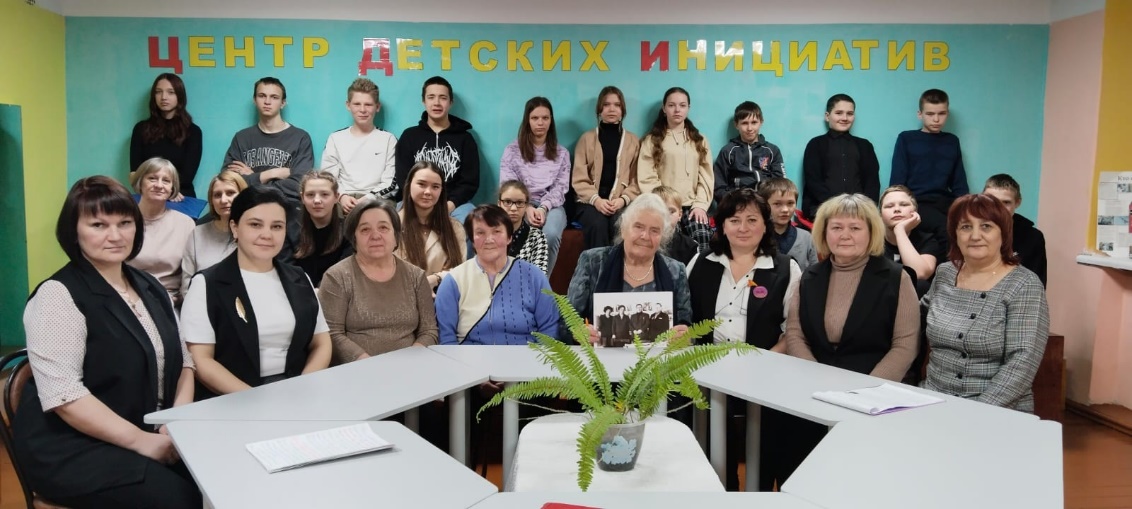 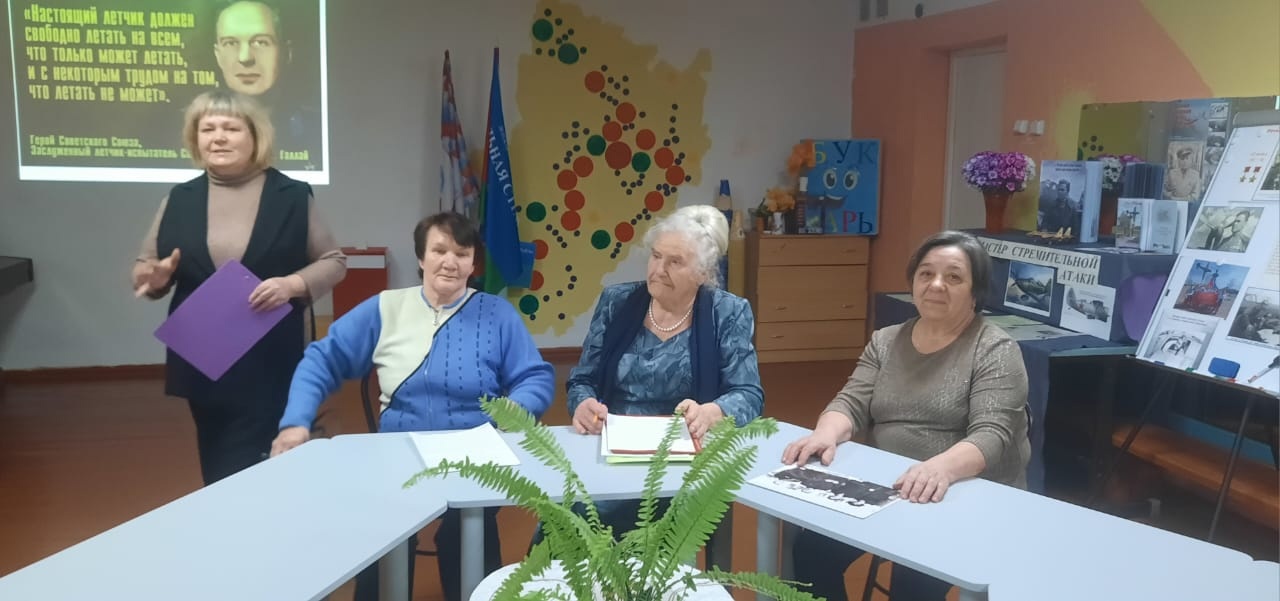 Приняли участие: 17 учащихся
                                   7 педагогов
                                   3 приглашенных гостя
Творческая мастерская ко дню рождения Дважды Героя Советского союза Григория Андреевича Речкалова https://vk.com/pyankovscayacoolschool?w=wall-179081942_1876
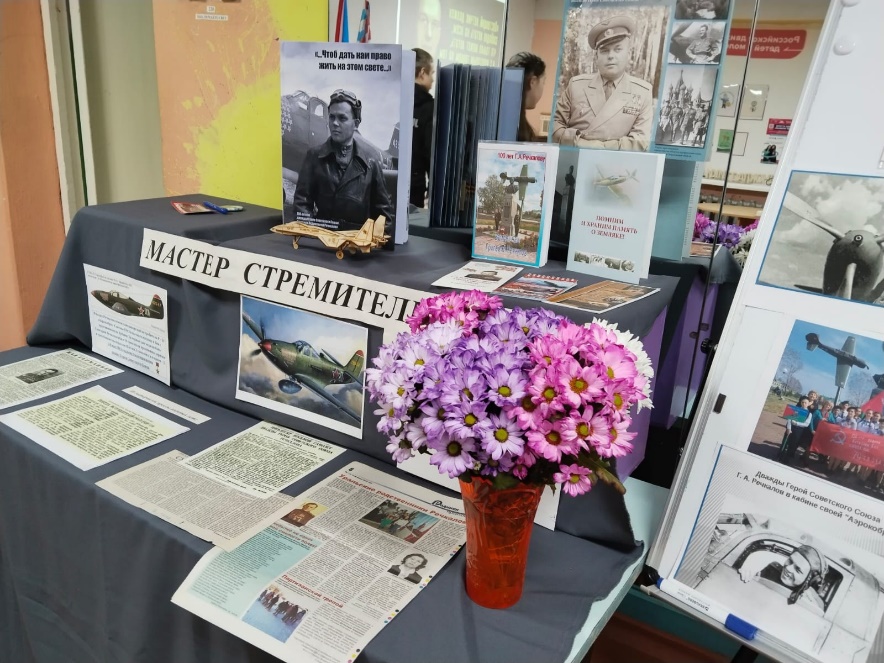 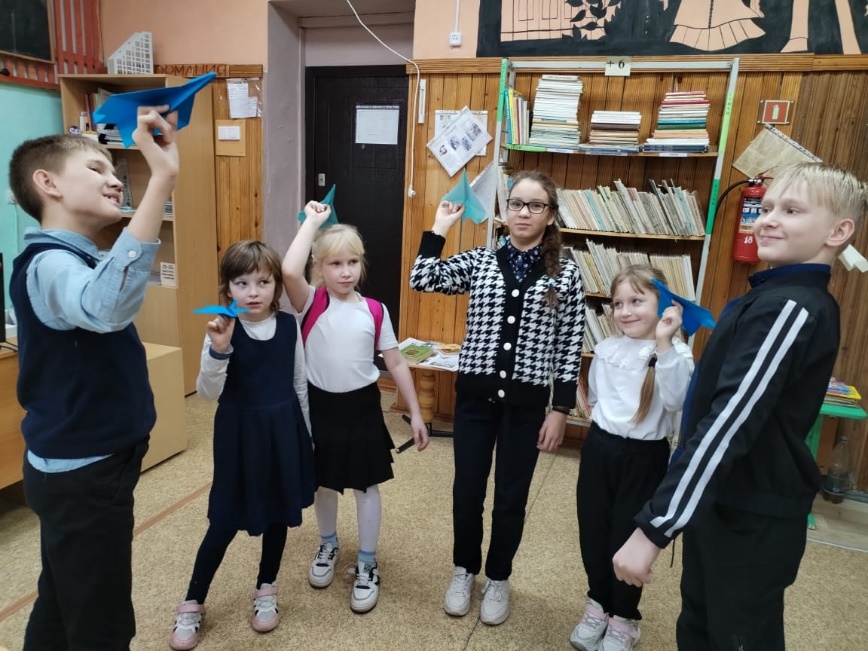 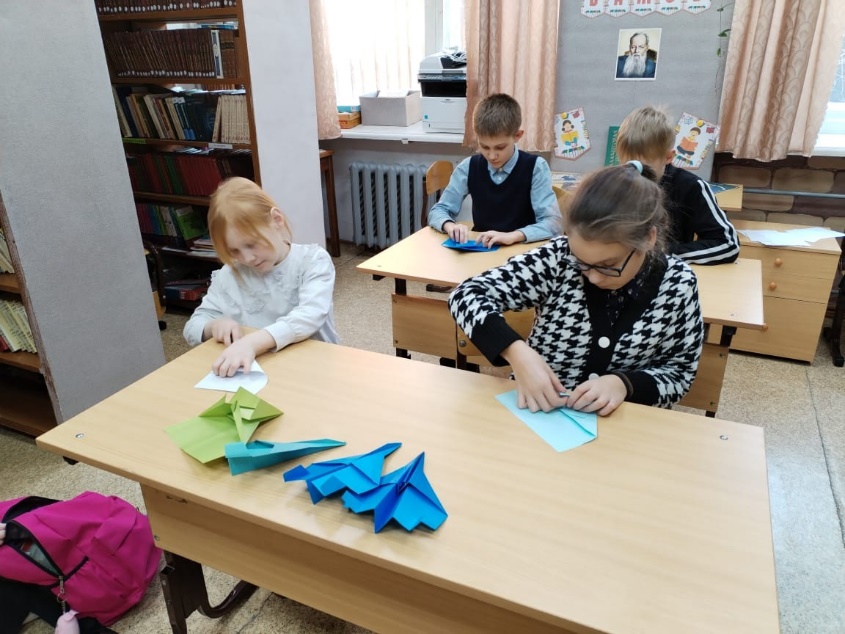 Приняли участие: 9 учащихся
Классная встреча с участником боевых действий в Афганистане Шориковым Романом Валерьевичем.https://vk.com/pyankovscayacoolschool?w=wall-179081942_1903
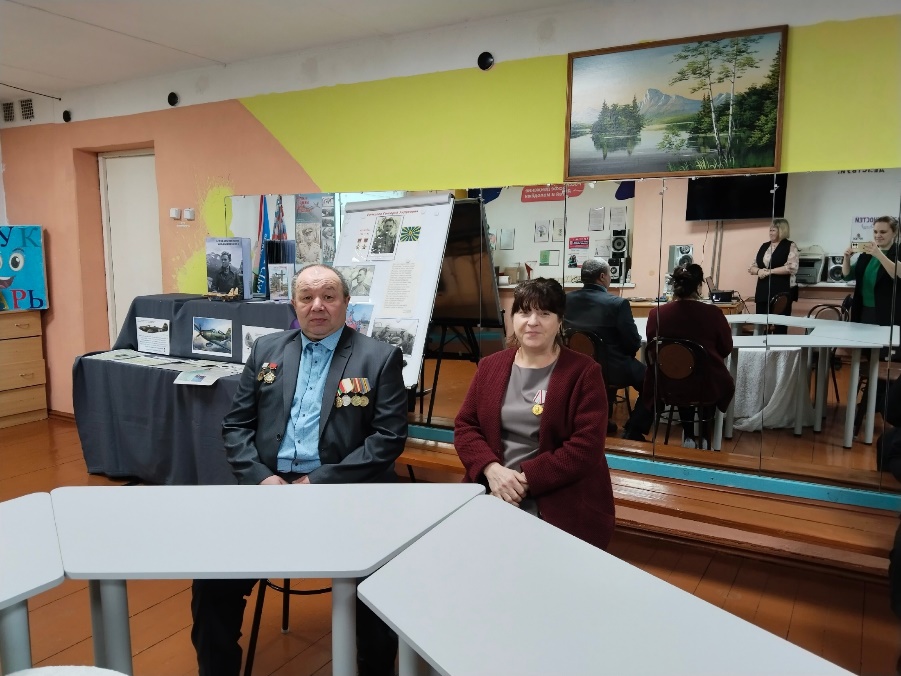 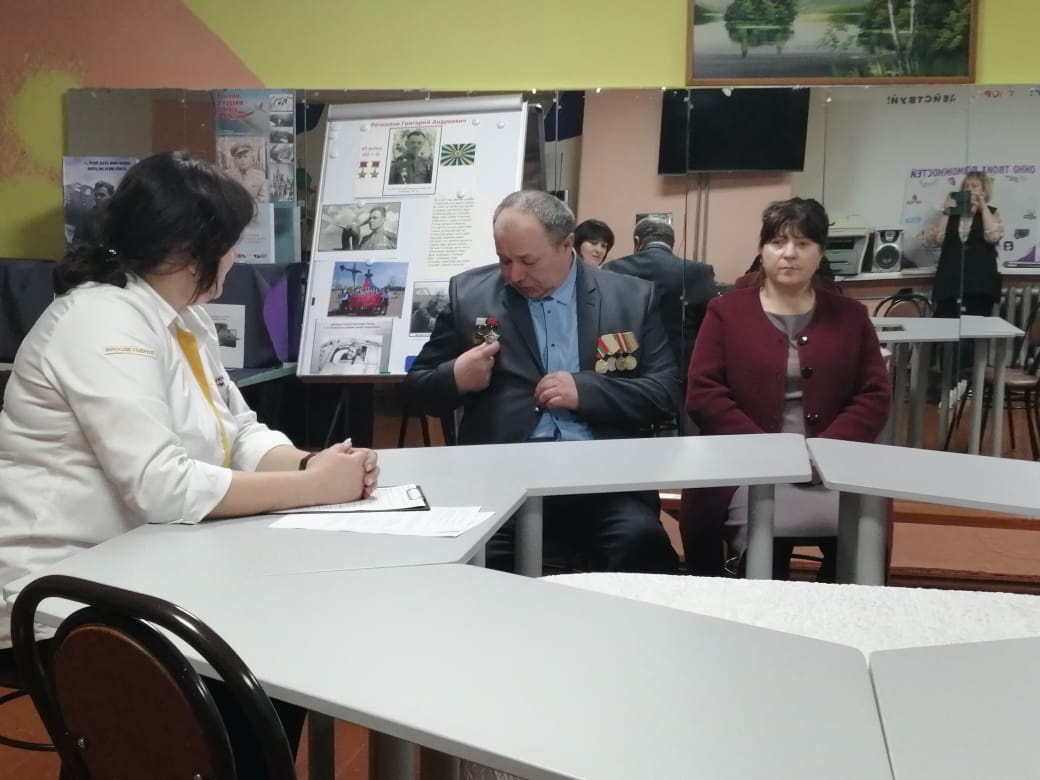 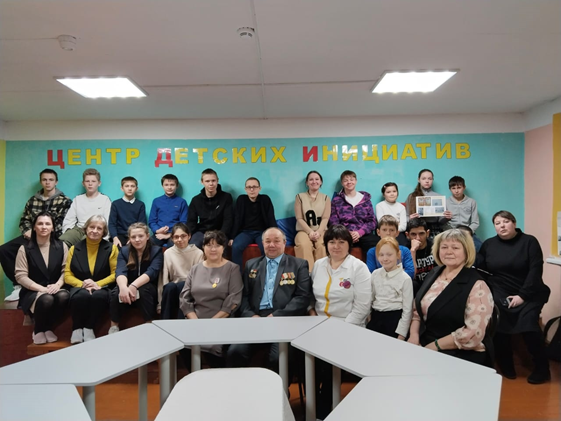 Присутствовали: 17 учащихся
                                10 педагогов
                                2 приглашенных гостя
Поздравление на дому участника военных действий в Афганистане Юрия Егоровича Дмитриеваhttps://vk.com/pyankovscayacoolschool?w=wall-179081942_1905
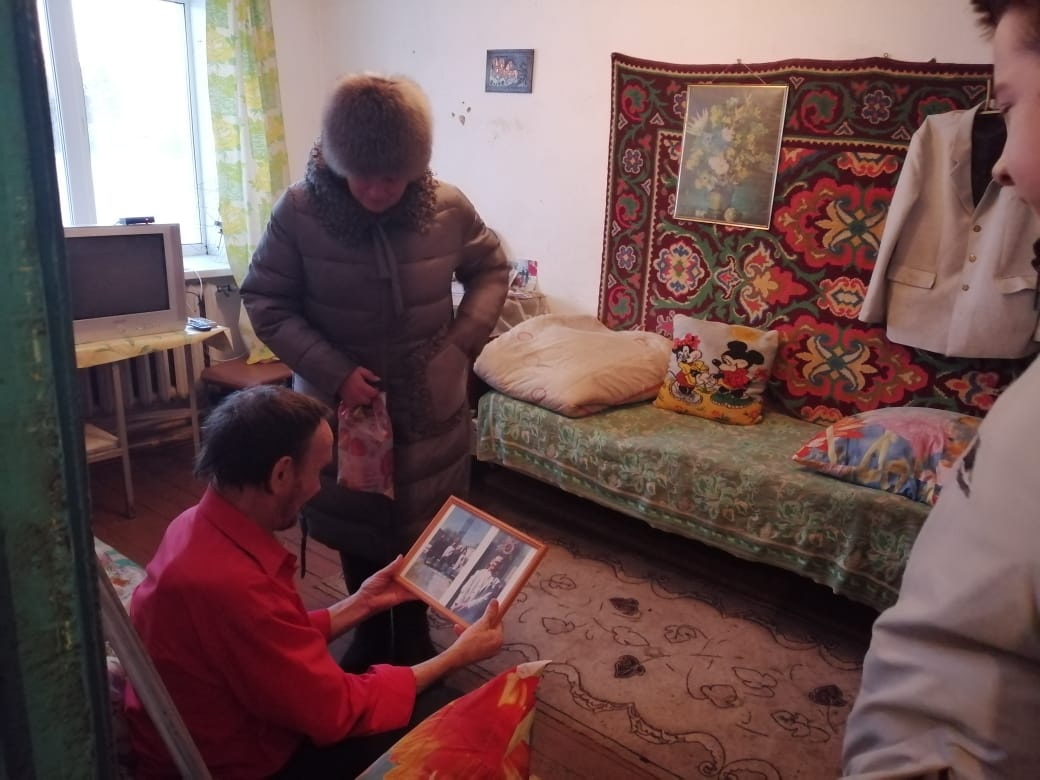 Приняли участие: 4 учащихся
                                  2 педагога
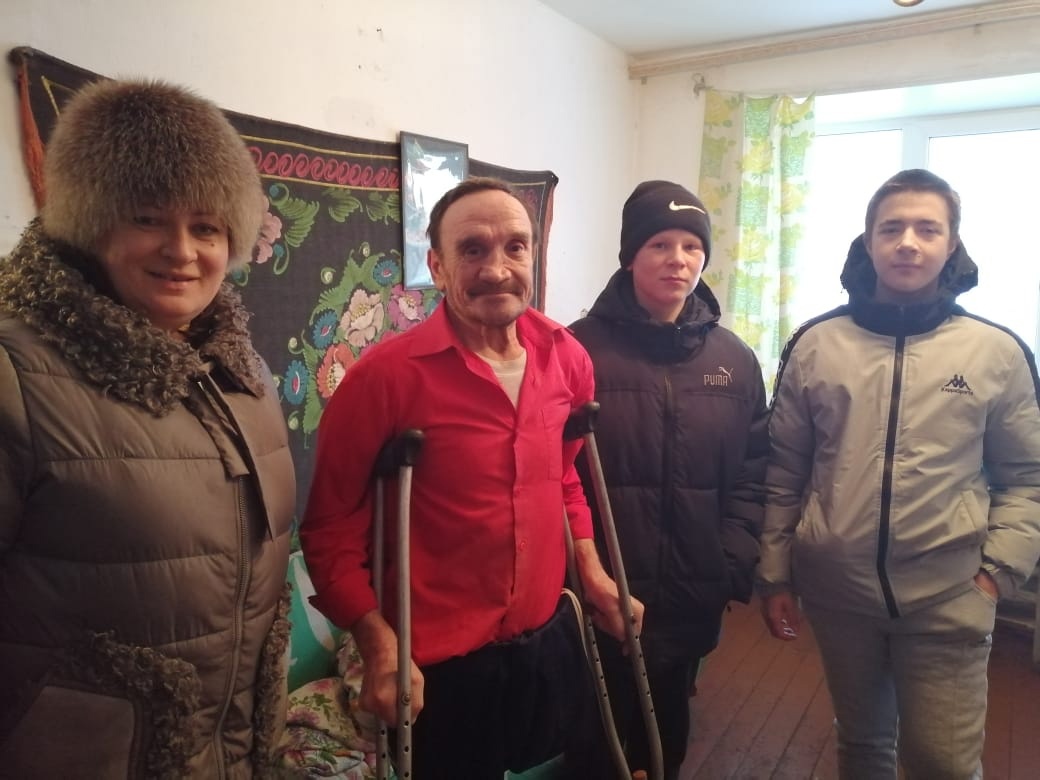 Спортивные состязания «Богатырские потешки»https://vk.com/pyankovscayacoolschool?w=wall-179081942_1871
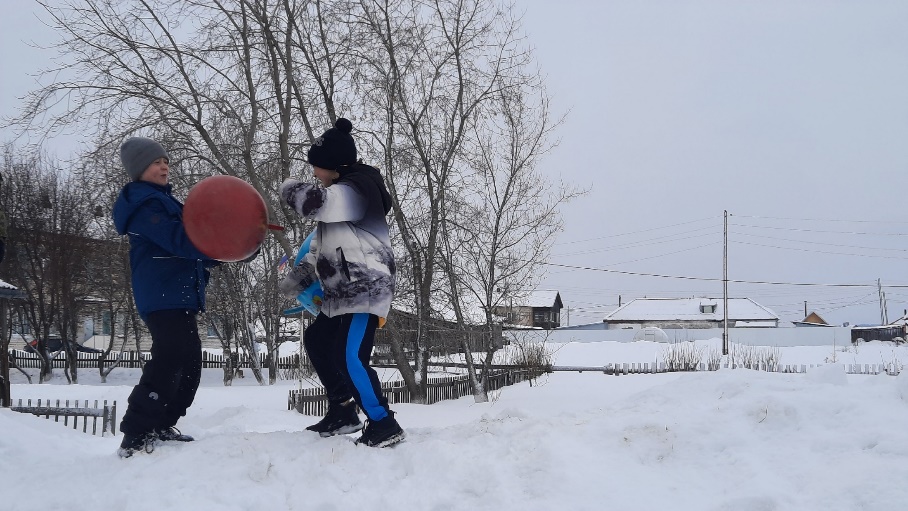 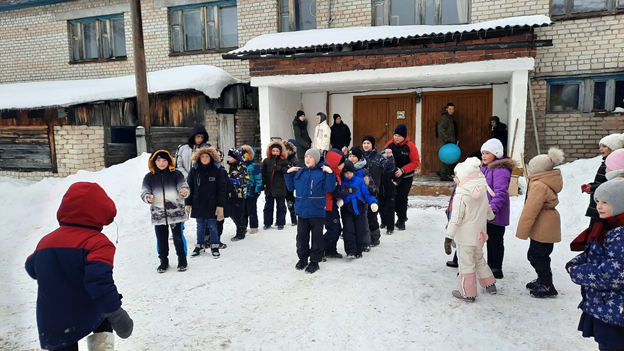 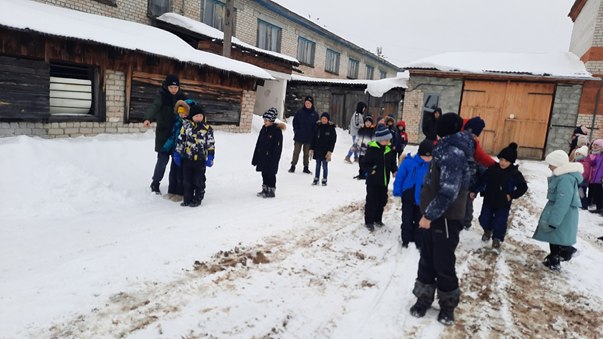 Приняли участие: 41 учащийся
                                  7 педагогов
                                  1 гость
Спортивные соревнования «Папа, мама, я!»                                              https://vk.com/wall-179081942_1891
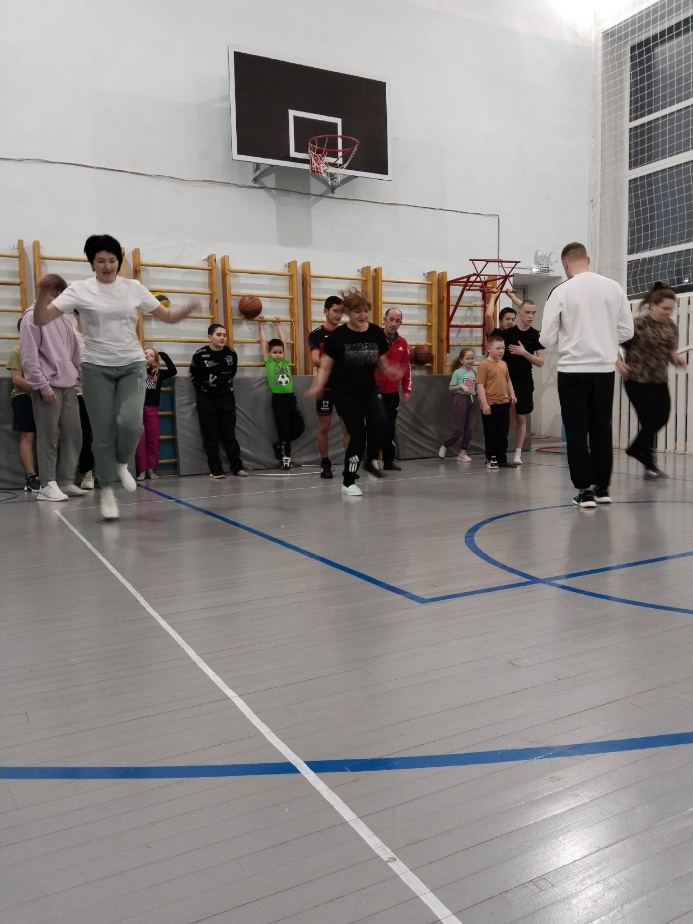 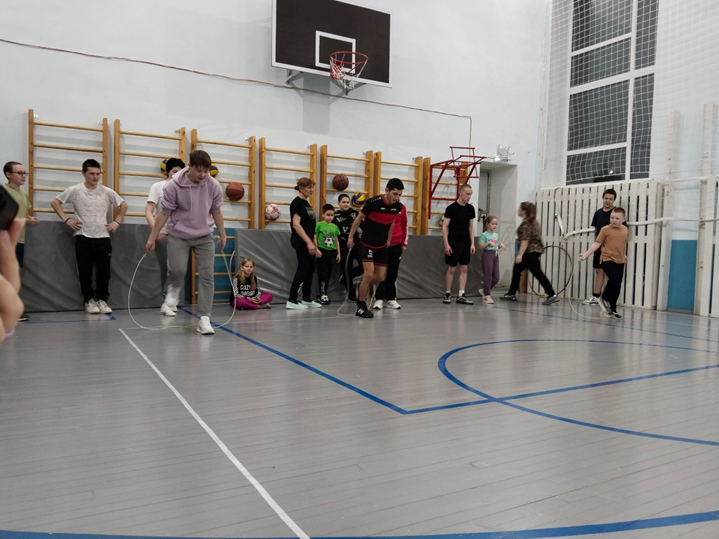 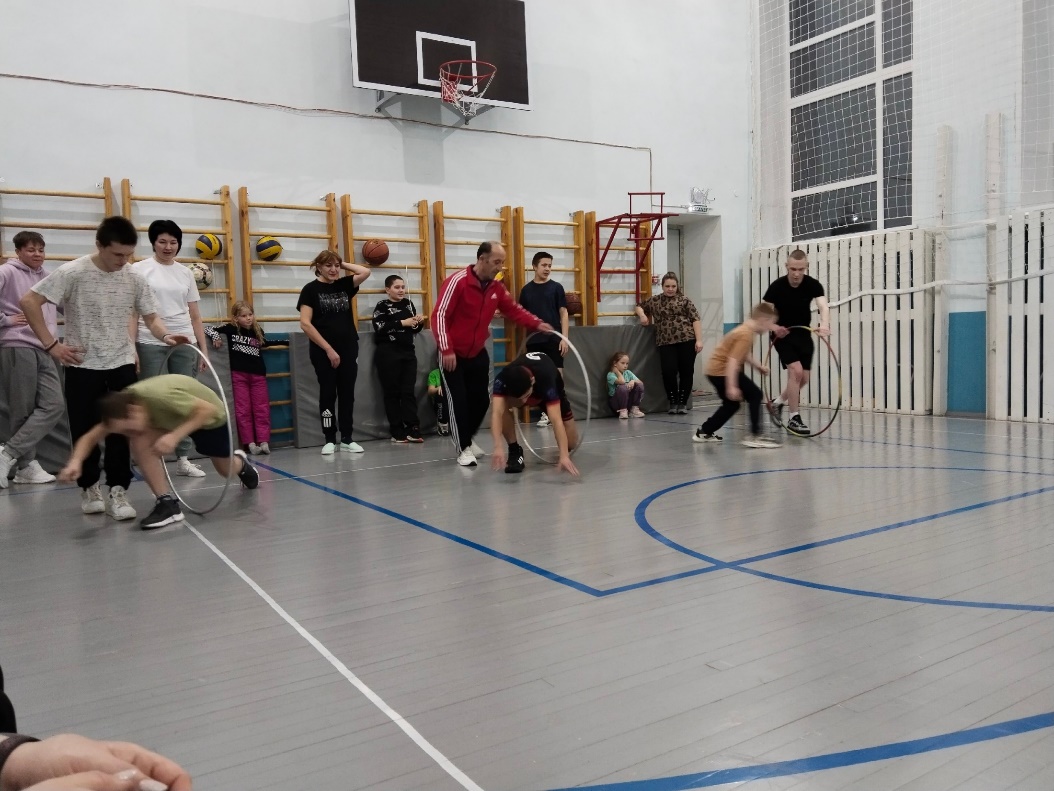 Приняли участие: 32 учащихся
                                   7 родителей
                                   6 педагогов
Военно-спортивная игра «Зарница»https://vk.com/pyankovscayacoolschool?w=wall-179081942_1918 https://vk.com/pyankovscayacoolschool?w=wall-179081942_1921
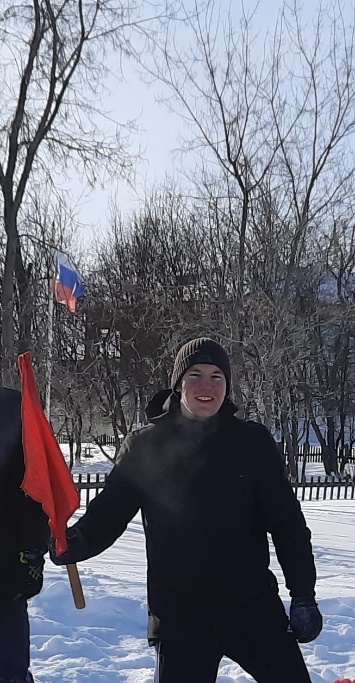 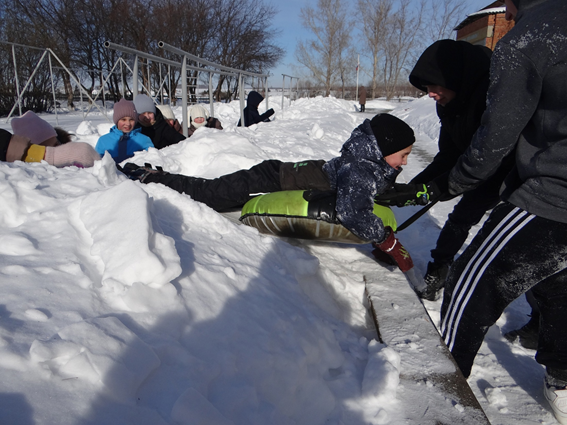 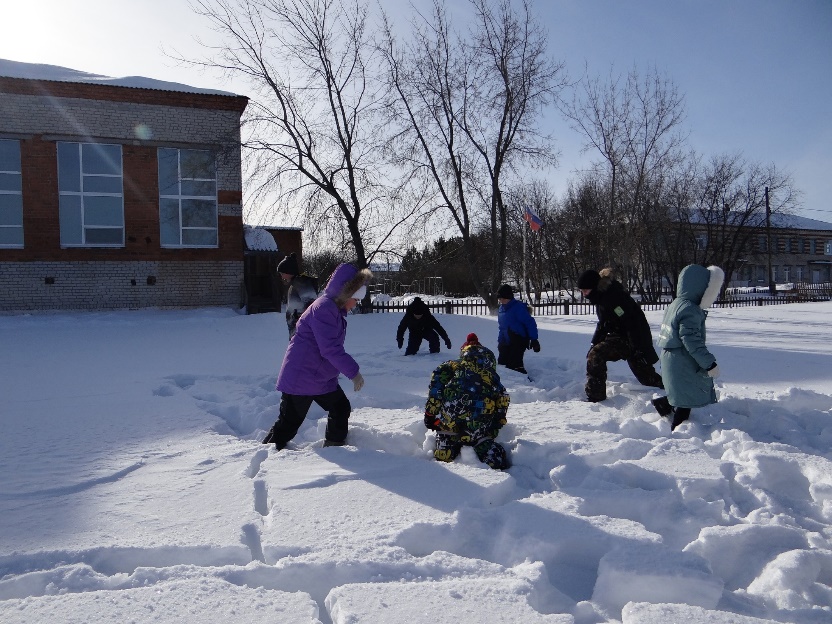 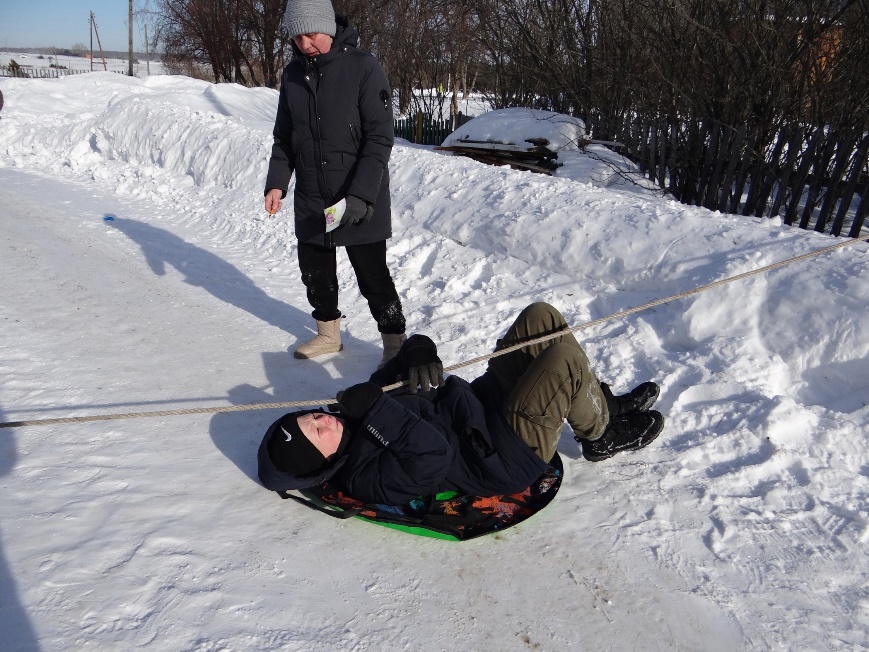 Приняли участие: 41 учащийся
                                  10 педагогов
Квест-игра «Один день из жизни солдата»https://vk.com/pyankovscayacoolschool?w=wall-179081942_1892
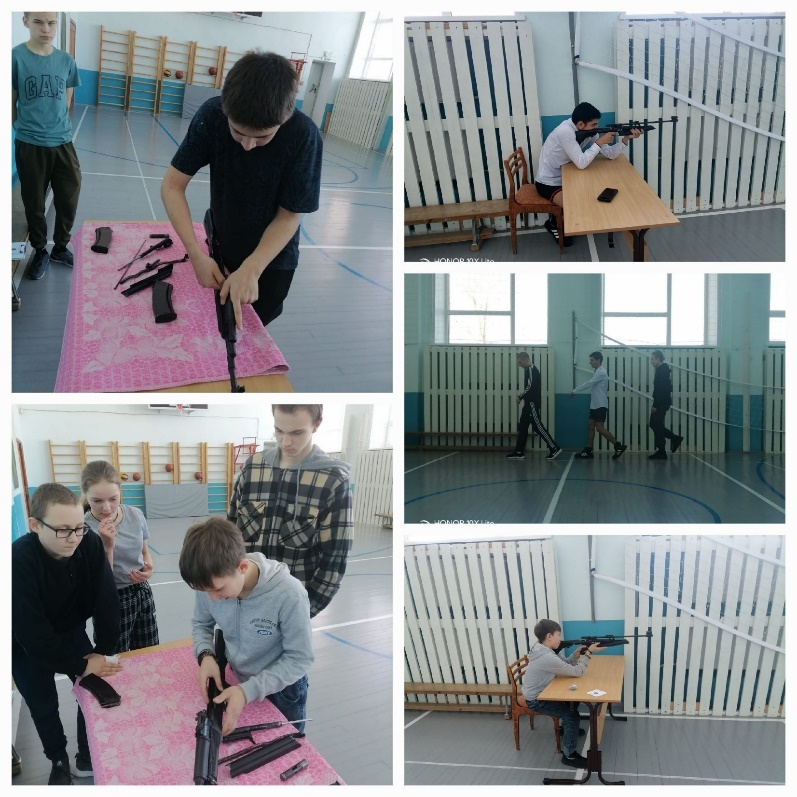 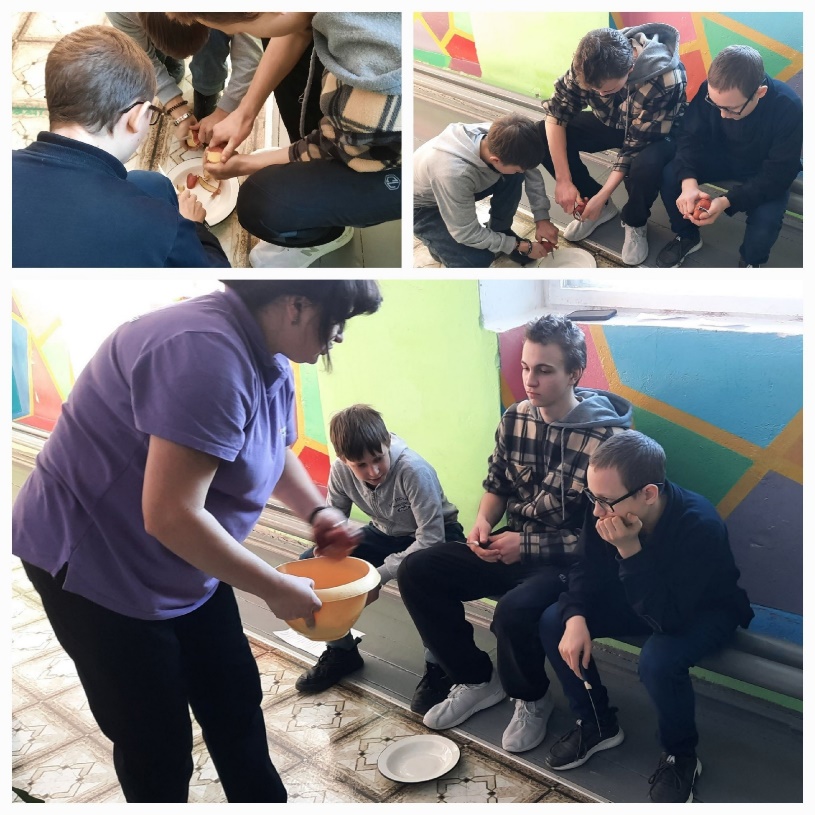 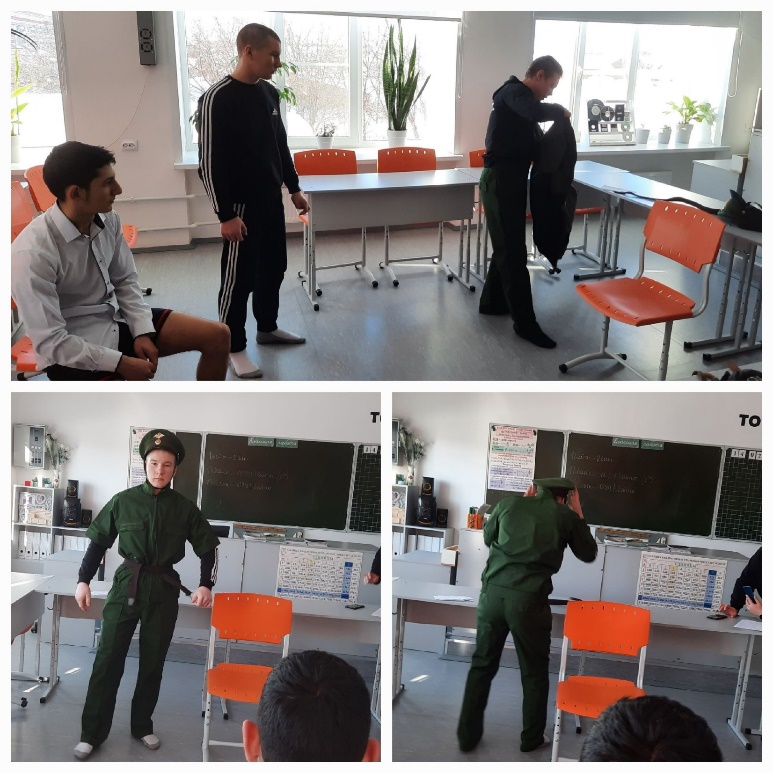 Приняли участие: 21 учащийся
                                  8 педагогов
Акция «Отважное маленькое сердце»https://vk.com/pyankovscayacoolschool?w=wall-179081942_1872
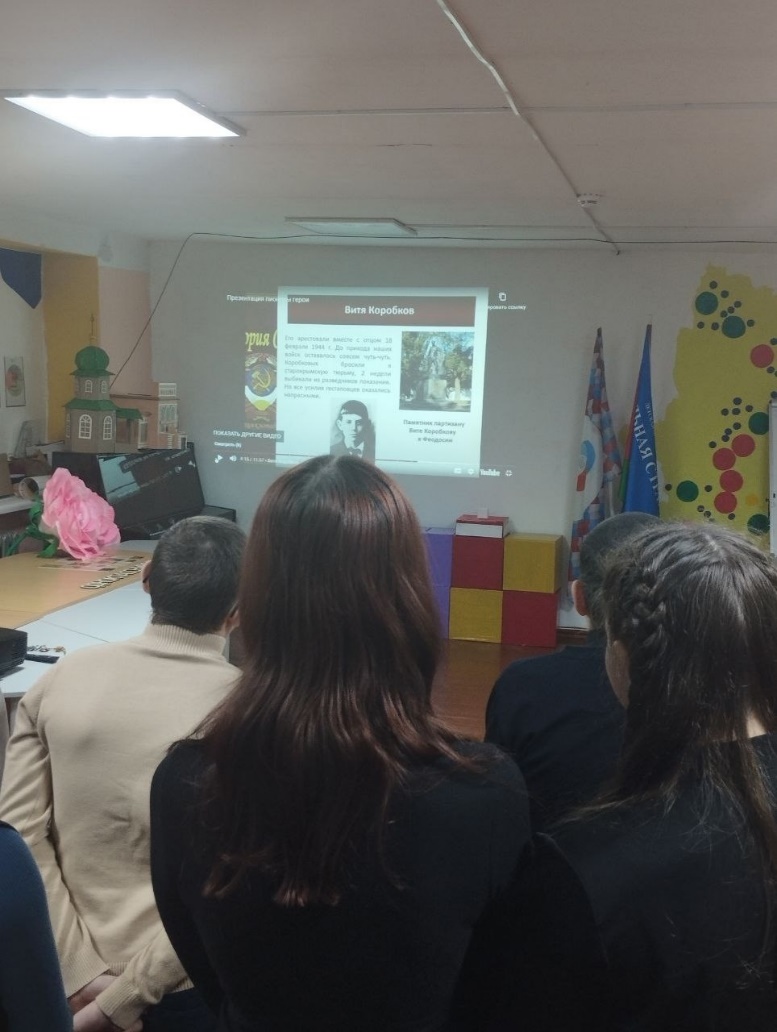 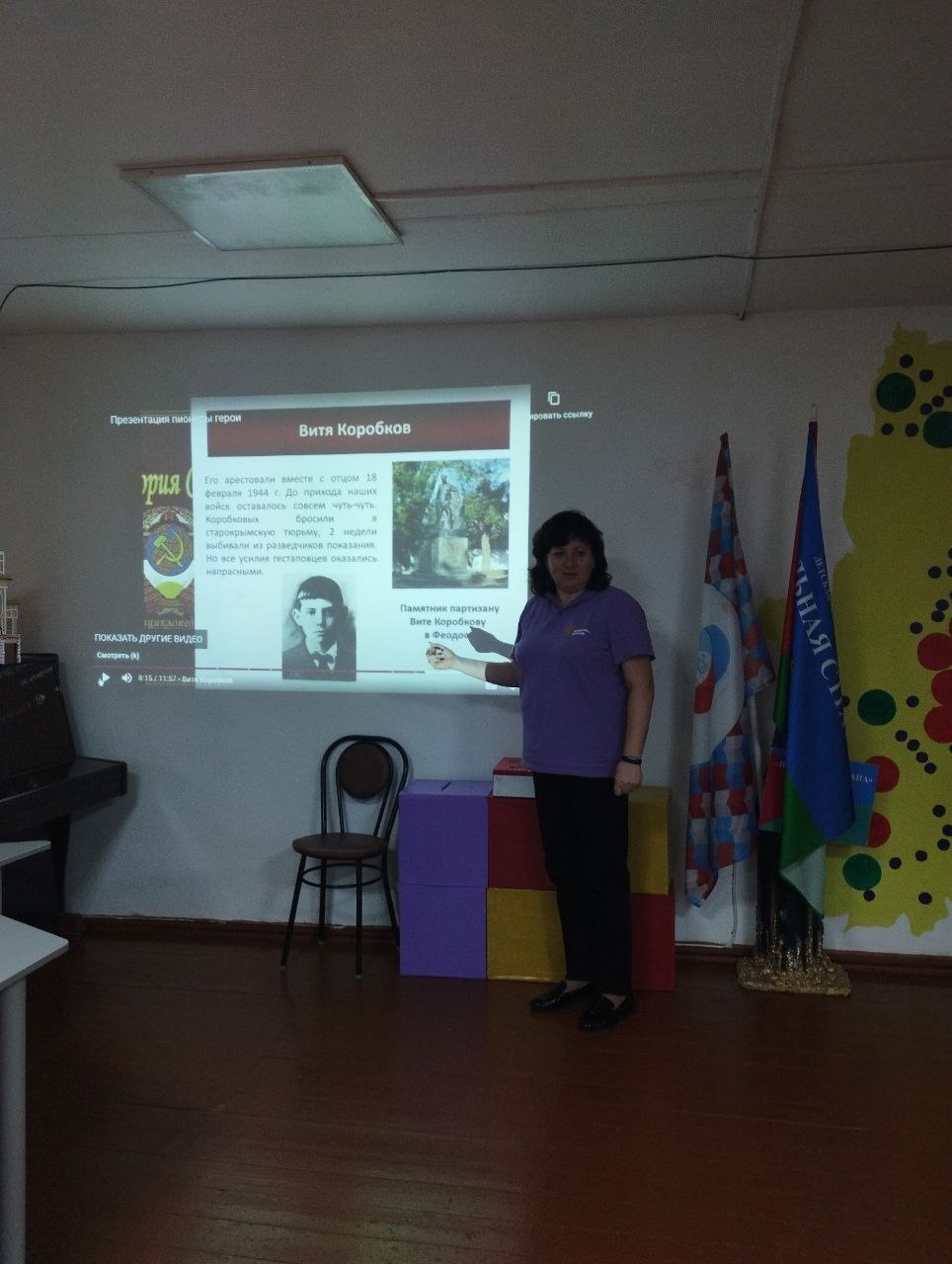 Приняли участие: 16 учащихся
Акция «Цветы на снегу», закрытие месячника защитника Отечестваhttps://vk.com/pyankovscayacoolschool?w=wall-179081942_1919
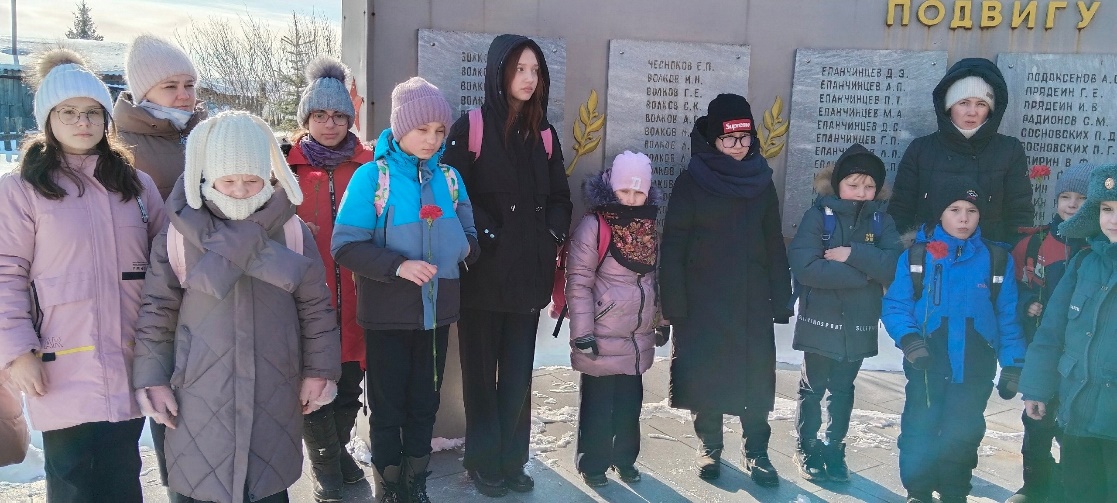 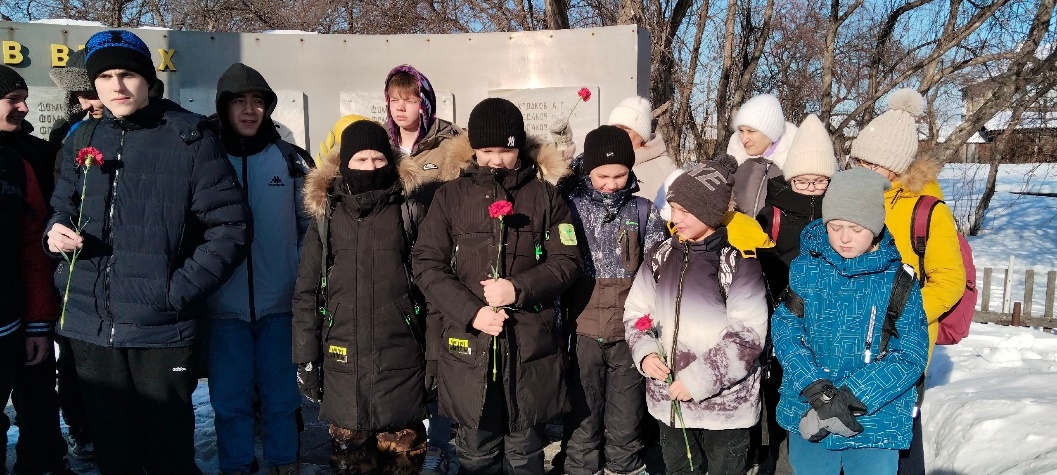 Приняли участие: 35 учащихся
                                  6 педагогов
БЛАГОДАРИМ 
ЗА  
ВНИМАНИЕ